Совместная деятельность воспитателя и тифлопедагога в работе по охране зрения
Подготовила воспитатель МОУ
начальная школа – детский сад 
компенсирующего вида № 53 г. Подольска
Саттарова Светлана Анатольевна
Виды коррекционной работы.
* развитие зрительного восприятия;                                                        * развитие социально-бытовой ориентировки;                           * коррекция нарушений речи;                                                             * развитие осязания и мелкой моторики;                               *ориентировка в пространстве;                                                      * ритмика;                                                                                           * лечебная физкультура.
Принципы коррекционно-педагогического и образовательных процессов
* учет общих, специфических, индивидуальных особенностей развития детей;                                                                                                                          * комплексный подход к диагностики и корреционной помощи детям с нарушением зрения;                                                                                                * перераспределение учебного материала и изменения темпа его прохождения при соблюдения дидактических требований;                               * дифференцированный подход;                                                                            * создание офтальмо-гигиенических условий в группах и лечебных кабинетах и специального распорядка жизни, лечения, воспитания и обучения детей.
Тифлопедагог проводит занятия
развитие зрительного восприятия;
ориентировка в пространстве;
социально-бытовая ориентировка.
Требования к проведению корекционной работы:
*обеспечить каждого ребенка с нарушением зрения возможностью получения    офтальмологического лечения;                                                                              *предупреждать ухудшение состояния зрения ребенка;                                                *сочетать задачи коррекционно-педагогической работы с рекомедация медицинских специалистов;                                                                                    *педагогам владеть информацией о результатах исследования врача офтальмолога, знать остроту зрения ребенка, дни назначения окклюзий;                 *знать данные рекомендации по лечению и следить за их выполнением, проводить зрительную гимнастику и физкультурные паузы по методике;            *оптимально использовать наглядные пособия, применять специальные методы обучения.
Воспитатель группы
* несет полную ответственность за охрану жизни детей;                            * работает совместно с тифлопедагогом;                                                        * обучает игровой деятельности соответствии с возрастными требованиями;                                                                                          * организует и проводит фронтальные занятия;                                   * осуществляет взаимосвязь  с родителями, представляет наглядную информацию;                                                                                     * обеспечивает контакты с детьми, обучает общению друг с другом;                                                                                         * осуществляет работу по формированию бытовых умений ребенка.
Рекомендации для воспитателей 
(опираемся на программу Л.И. Плаксиной)
*коррекционная направленность занятий;                                     *организация рабочего места ребенка с нарушением зрения;        *проведение зрительной гимнастики;                                     *требования к подбору картин и работы с ними;                      *требования к качеству демонстрационного и раздаточного материала;                                                                             *рекомендации по ознакомлению детей с величиной предметов;                                                                         *коррекционно-педагогические игры и упражнения;  *перспективный план работы воспитателя
Для зрительного восприятия
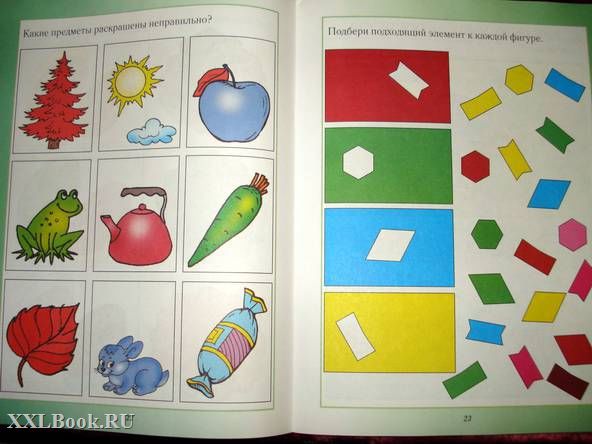 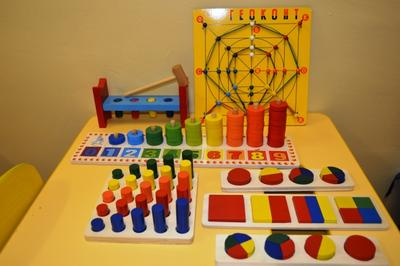 Для развития мелкой моторики рук
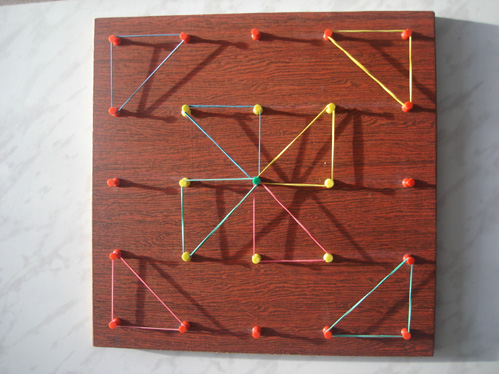 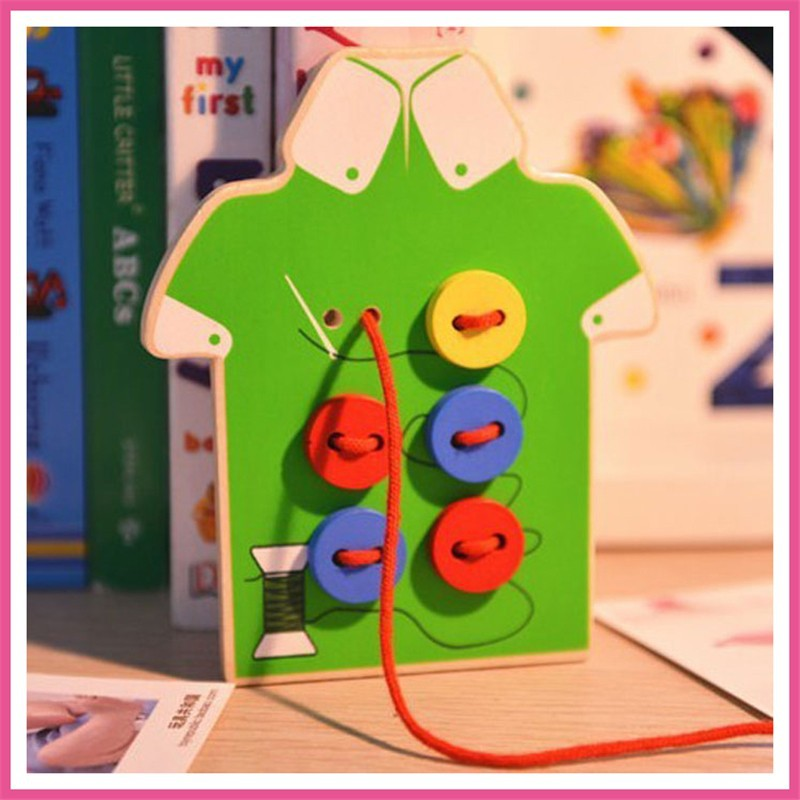 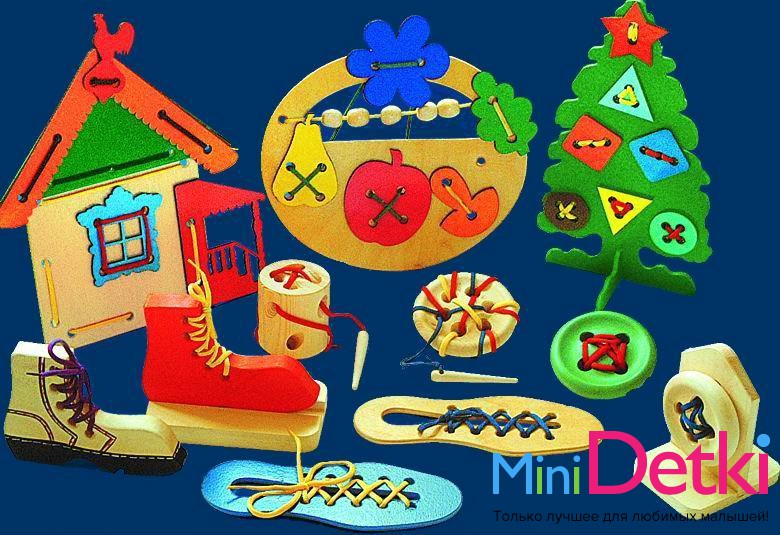 Обучающие
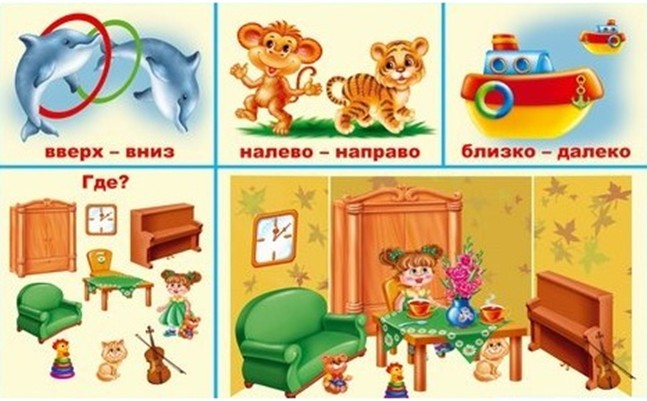 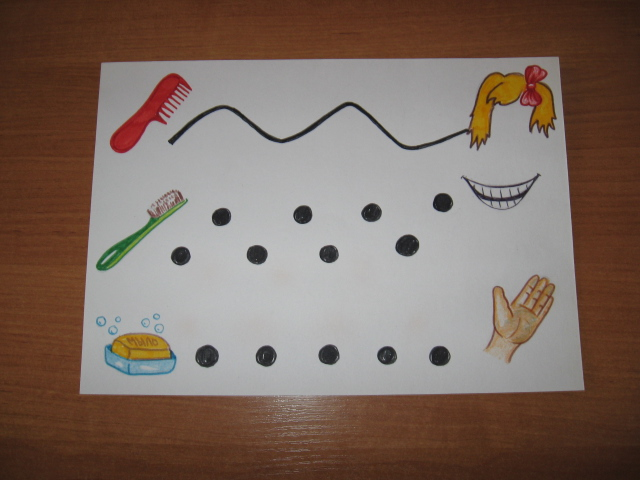 СПАСИБО ЗА ВНИМАНИЕ